The Agricultural South
The Agricultural South
In the Southern colonies, a predominantly ____________________ society developed.

Many southern farmers grew ______________… things like rice, tobacco, and indigo they could sell (for cash) to the Northern colonies and Europe.

Therefore, the South was more ___________ than the North and plantations developed instead of towns.
The Agricultural South
Plantation Owners lived a _____________ lifestyle, attending balls, banquets, dance recitals, and parties.

Most southerners were not plantation owners and lived hardscrabble lives.
The Agricultural South
Women were treated as second class citizens with few ______________

They did _____________ duties like cooking, cleaning, sewing, and other household chores.
The Agricultural South
An _____________ ________________ worked for another person for a period of time, usually without pay but in exchange for free passage to America.
They usually remained ___________ even after they earned their freedom.
In the 1600s, this is how many American colonists came to this country.
The Agricultural South
Southern farmer began importing ____________ from Africa in the 1600s.

Life for slaves, if they survived the brutal trip from Africa, was grueling. Slaves that did not cooperate were viciously beaten… families were broken up.
The Triangular Trade
The Agricultural South
Some slaves did resist their owners by faking illness, braking equipment, or staging work slowdowns.
The ____________ ________________ was the first major slave revolt in American history.  The revolt failed and led to fear amongst owners and harsh laws.
Many slaves escaped, but those that were caught escaping were dealt with harshly.
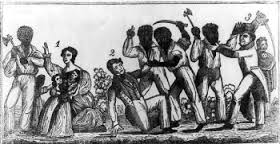